Outline of Presentation
About the IACBE
The IACBE’s Accreditation Philosophy and Outcomes-Based Quality Assurance
Outcomes Assessment and Quality Enhancement
The Evaluation Criteria of the IACBE
Steps in the IACBE’s Accreditation Process
About the IACBE
About the IACBE
Founded in 1997 in response to the expressed needs of presidents, chief academic officers, and business deans, directors, chairs, and HODs
Private, non-profit member association
Employs a peer-review accreditation process (as opposed to governmental audit)
Hundreds of member institutions and campuses worldwide, and over 1,200 accredited programs in the United States, Europe, Asia, the Middle East, Central America, and South America
Recognized by the Council for Higher Education Accreditation (CHEA) in the United States
About the IACBE
Mission of the IACBE
The mission of the IACBE is to promote and recognize excellence in business education in institutions of higher education worldwide, at associate, undergraduate, graduate and doctoral levels through specialized accreditation of business programs.
Core Values of the IACBE
COLLEGIALITY – A culture of collaboration and cooperation in advancing academic quality in business education
DEVELOPMENTAL PHILOSOPHY – An emphasis on continuous improvement and a shared journey toward excellence in business education
RESPONSIVENESS – An unwavering focus on service to our members
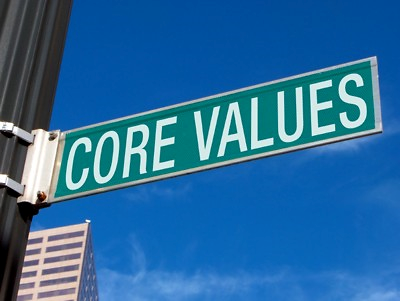 About the IACBE
Scope of Accreditation of the IACBE
The IACBE accredits business programs that lead to degrees at the associate, bachelor’s, master’s, and doctoral levels in institutions of higher education worldwide that grant bachelor’s and/or graduate degrees.
The IACBE has accredited over 1,200 business programs worldwide.
Benefits of IACBE Accreditation
Enhanced Recognition
Evidence of Quality
Sharing of Best Practices
Public Accountability
Global Opportunities
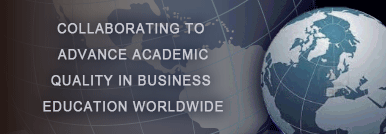 Benefits
of
Accreditation
Benefits of IACBE Accreditation
Enhanced Recognition
It is becoming increasingly important for an institution’s reputation and standing to have its business programs accredited by a recognized international accrediting organization.
Assurance that the institution is delivering value to its stakeholders
A way of differentiating itself from the rest
Benefits of IACBE Accreditation
Evidence of Quality
The IACBE’s accreditation framework provides external validation and confirmation of quality of an institution’s business programs.
To the institution for continual improvement
And to the stakeholders that the institution is improving continually
Benefits of IACBE Accreditation
Sharing of Best Practices
The IACBE supports and promotes innovation and creativity in teaching and learning through the Outcomes based accreditation process
Annual and Regional Assembly Conferences
Journal for Excellence in Business Education (JEBE)
Benefits of IACBE Accreditation
Public Accountability
Specialized accreditation by the IACBE provides external accountability to the stakeholders of an institution’s business programs.
Through the publication of the OA results on the member school’s website
Benefits of IACBE Accreditation
Global Opportunities
The IACBE provides significant opportunities to partner with other IACBE schools around the world.
International Business Education Consortium (IBEC)
The IACBE’s Accreditation Philosophy and Outcomes-Based Quality Assurance
The IACBE’s Accreditation Philosophy
and Outcomes-Based Quality Assurance
Before we can talk about measuring, assessing, and advancing academic quality in business and management education, we have to know…
What do we mean by ‘academic quality’?
First things first:
What?
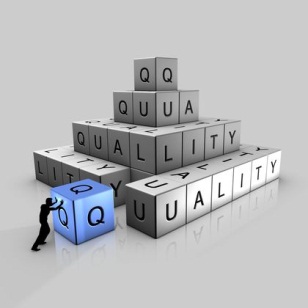 The IACBE’s Accreditation Philosophy
and Outcomes-Based Quality Assurance
One approach to measuring academic quality is to focus on resource measures, i.e., on the “inputs” into the educational process:
Faculty Qualifications
Faculty Deployment/Teaching Loads
Library Resources
Technological Resources
Facilities/Infrastructure
Student/Faculty Ratios, etc.
The IACBE’s Accreditation Philosophy
and Outcomes-Based Quality Assurance
However, the IACBE emphasizes the results of the teaching/learning process and other educational processes, i.e., our emphasis is on learning outcomes.
The focus is on the value of resources to the institution’s stakeholders in terms of their ability to generate measurable results or outcomes pertaining to student learning and institutional effectiveness:
Did students learn what they were supposed to have learned?
Is the industry appreciating what students have learnt?
Is the institution operating effectively?
Is the institution accomplishing its mission and goals?
What is being done to improve all of the above when they are answered yes and no
The IACBE’s Accreditation Philosophy
and Outcomes-Based Quality Assurance
The measurement of academic quality focuses on the ‘outputs’ of the educational process instead of the ‘inputs’ into the process.
The IACBE is the leader in mission-driven and outcomes-based accreditation, in which the evaluation of academic quality and excellence in business education is based on the results of the assessment of educational outcomes rather than prescriptive input standards.
How is ‘academic quality’ defined? The IACBE defines academic quality as follows:
The IACBE’s Accreditation Philosophy
and Outcomes-Based Quality Assurance
Academic Quality
The overall level of performance of the
institution in the context of its mission as measured by the extent of accomplishment/realization of the institution’s intended student learning and operational outcomes and its mission and broad-based goals
In other words, academic quality is defined in terms of the results
of the educational process rather than the inputs going into it.
The IACBE’s Accreditation Philosophy
and Outcomes-Based Quality Assurance
Evaluating
Academic
Quality
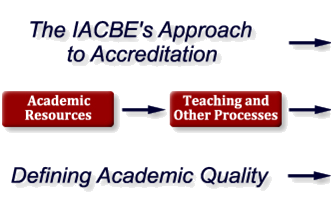 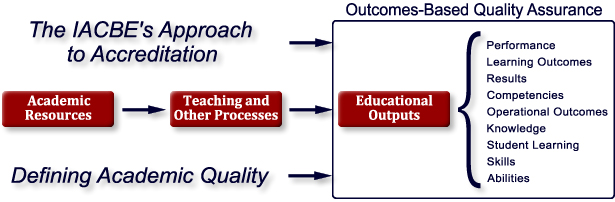 Outcomes Assessment and Quality Enhancement
Outcomes Assessment and Quality Enhancement
Questions:
What is outcomes assessment?
What are its purposes and benefits?
How is the process of outcomes assessment used for the purpose of continuous improvement and advancing academic quality?
Measuring and advancing academic quality is accomplished by engaging in a comprehensive program of outcomes assessment.
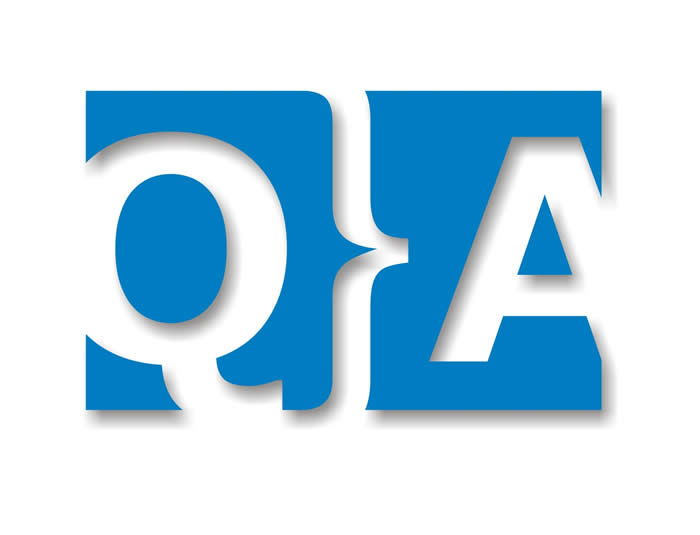 Outcomes Assessment and Quality Enhancement
What is outcomes assessment?
The systematic collection, analysis, evaluation, and interpretation of information pertaining to student learning and institutional operations in order to inform decision making about the ways in which to improve learning, teaching, and overall institutional effectiveness
The process of outcomes assessment provides the framework
for assessing quality continually and increase the value offerings of the Program.
Benefits of Outcomes Assessment
Provides more effective (evidence-driven) basis for resource planning and resource allocation (Budgeting)
Provides intentional and focused framework for continuous improvement:
Curriculum/Course Content
Teaching Methods
Instructional and Other Resources
Academic/Student Support Services
Staffing, etc.
Means of measuring and improving overall institutional effectiveness
Measuring Overall Effectiveness
Academic Business Unit Effectiveness and Outcomes Assessment
Student Learning
Mission and Goals
Operational
Effectiveness
Disciplinary Knowledge
Skills
Development
Evidence that students learned what they were supposed to learn in their fields of study
Evidence that students have acquired the appropriate business-related, professional skills
Evidence that the
mission and
broad-based goals of the academic business unit are being
accomplished
Evidence that the
resources and processes of the academic business unit are organized and deployed effectively
The Assessment Cycle
Articulate goals and intended outcomes for students and for the academic business unit (intended student learning outcomes and operational outcomes).
Use assessment tools – Measures and measure related rubrics - to gather data and information pertaining to the goals and intended outcomes.
Analyze and evaluate the assessment results to determine the extent to which students and the academic business unit (its operational effectiveness) is realizing the intended outcomes.
The Assessment Cycle
Identify changes and improvements that are needed (in curricula, resources, processes, etc.).
Prepare and execute strategies and action plans to implement the identified changes and improvements.
Evaluate the results of executed action plans to determine the extent to which the strategies and action plans resulted in the desired outcomes (i.e., repeat the assessment process and determine ‘realized’ outcomes).
This phase of the outcomes assessment process represents ‘closing the loop’ in outcomes assessment: the ‘Assessment Feedback Loop.’
The Assessment Cycle
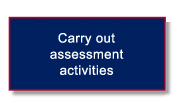 Carry out
assessment
activities
The Assessment Feedback Loop
for the assessment measures
The Assessment Cycle
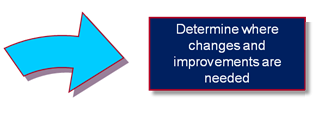 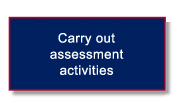 Carry out
assessment
activities
Determine where
changes and
improvements are
needed
The Assessment Feedback Loop for the assessment measures
The Assessment Cycle
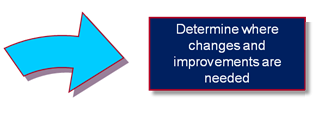 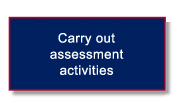 Carry out
assessment
activities
Determine where
changes and
improvements are
needed
The Assessment Feedback Loop for the assessment measures
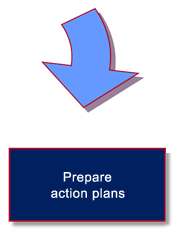 Prepare strategies
and action plans
The Assessment Cycle
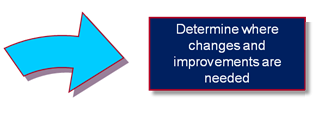 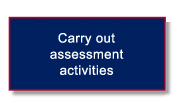 Carry out
assessment
activities
Determine where
changes and
improvements are
needed
The Assessment Feedback Loop for the assessment measures
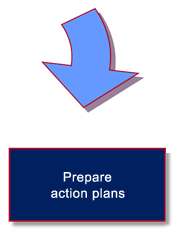 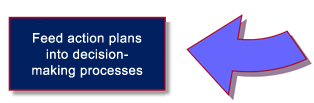 Execute strategies
and action plans
Prepare strategies
and action plans
The Assessment Cycle
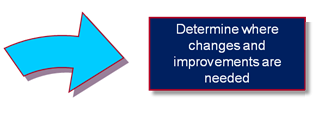 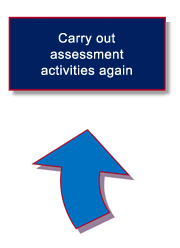 Carry out
assessment
activities again
Determine where
changes and
improvements are
needed
The Assessment Feedback Loop for the assessment measures
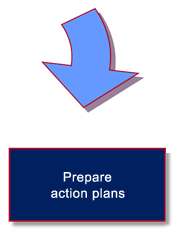 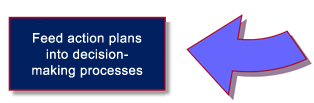 Execute strategies
and action plans
Prepare strategies
and action plans
The Assessment Cycle
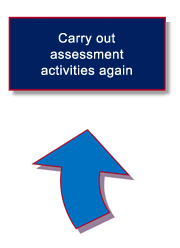 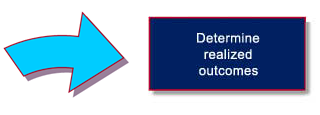 Carry out
assessment
activities again
Determine
realized
outcomes
The Assessment Feedback Loop for the assessment measures
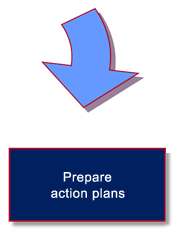 Closing-the-Loop
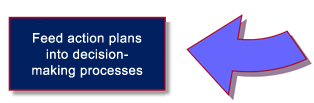 Execute strategies
and action plans
Prepare strategies
and action plans
The Evaluation Criteria of the IACBE
The Evaluation Criteria of the IACBE
Principle 1: Outcomes Assessment
Principle 2: Strategic Planning
Principle 3: Curriculum
Principle 4: Faculty
Principle 5: Scholarly and Professional Activities
Principle 6: Resources
Principle 7: Internal and External Relationships
Principle 8: International Business Education
Principle 9: Educational Innovation
Steps in the IACBE’s Accreditation Process
Steps in the IACBE’s Accreditation Process
Educational Membership
Candidacy Phase (Developing an Outcomes Assessment plan)
Candidacy Review by the Board of Commissioners
Preparation of a Self-Study (Complete Outcomes Assessment and other principles)
Site Visit
Accreditation Review by the Board of Commissioners
Reaffirmation of Accreditation
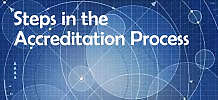